Vonné látky (fragrance), chuťové látky
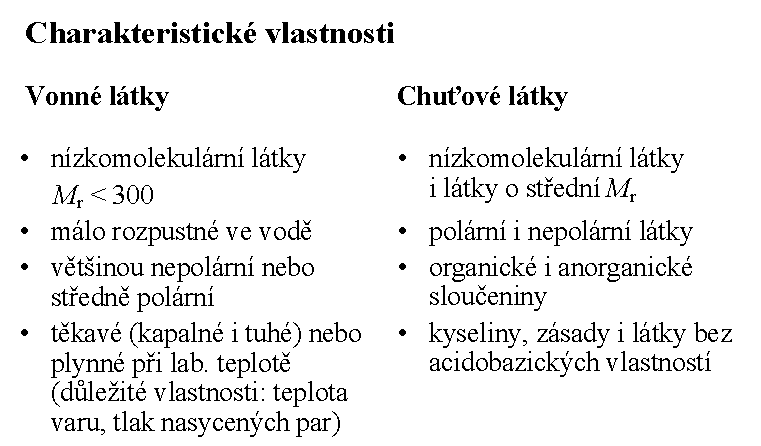 Vonné látky (fragrance), chuťové látky
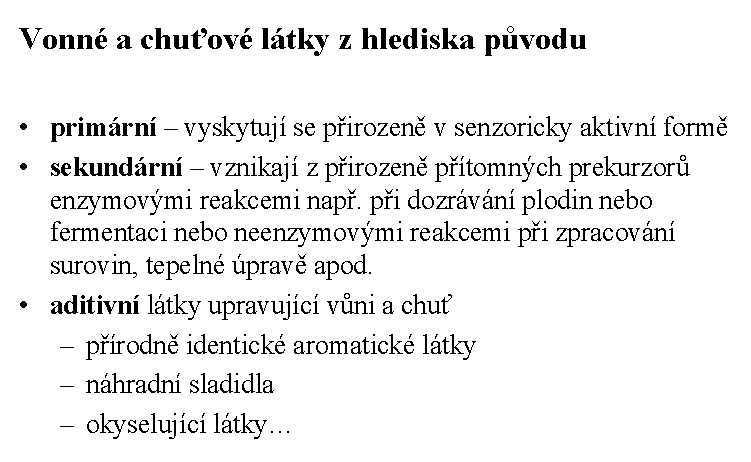 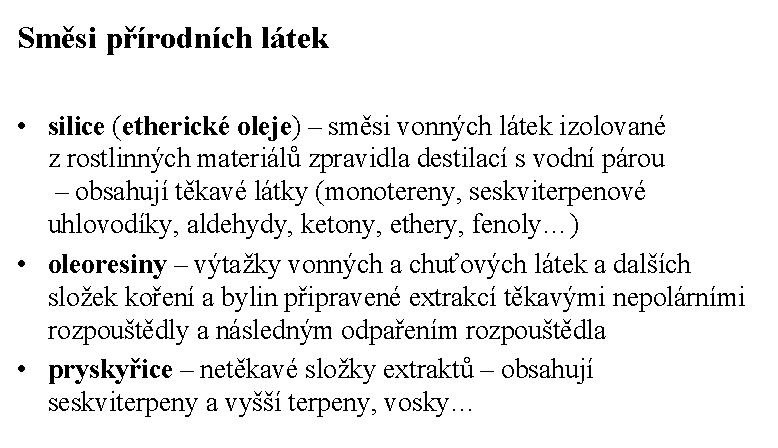 Vonné látky (fragrance), chuťové látky
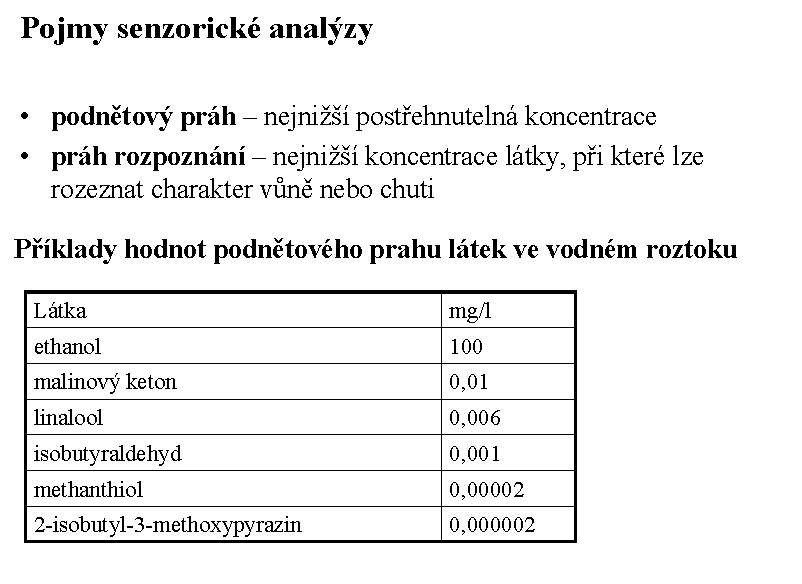 Vonné látky (fragrance)
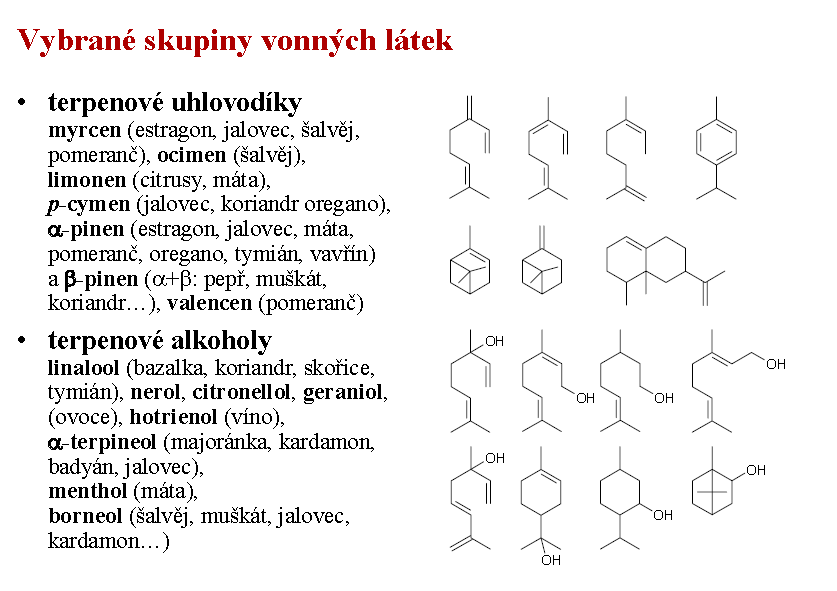 Vonné látky (fragrance)
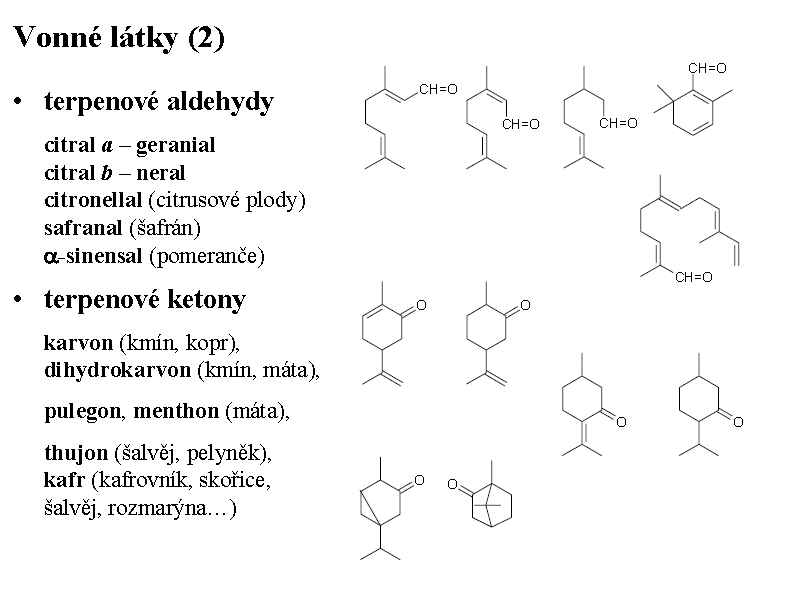 Vonné látky (fragrance)
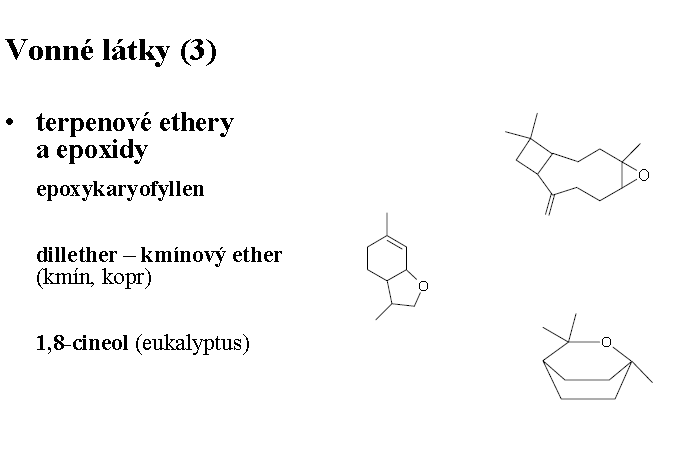 Vonné látky (fragrance)
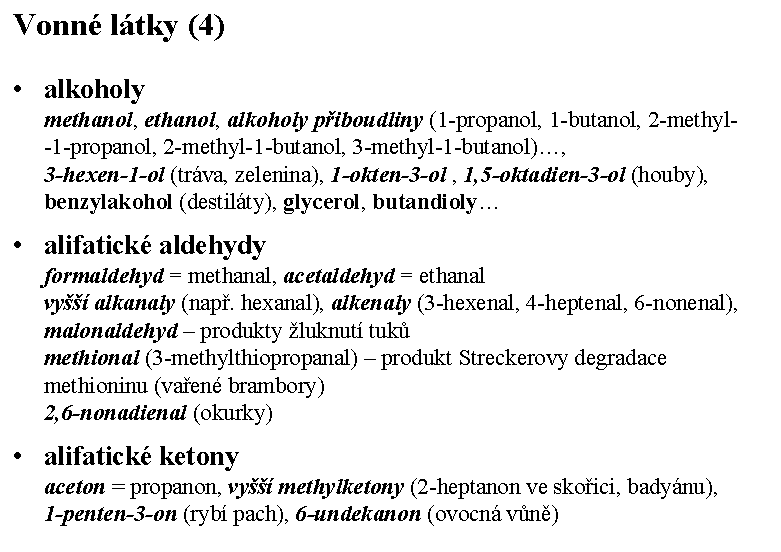 Vonné látky (fragrance)
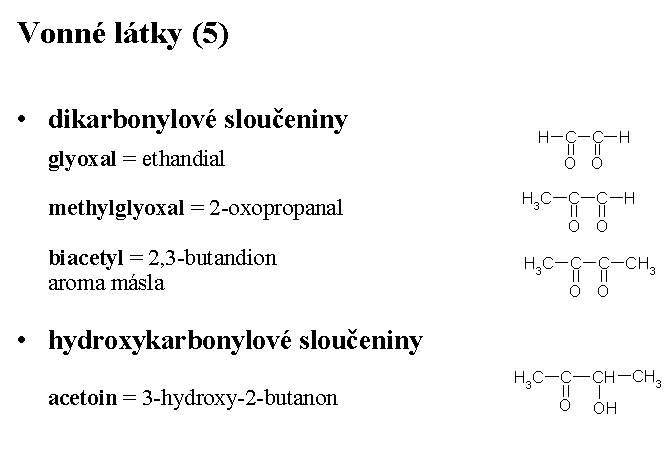 Vonné látky (fragrance)
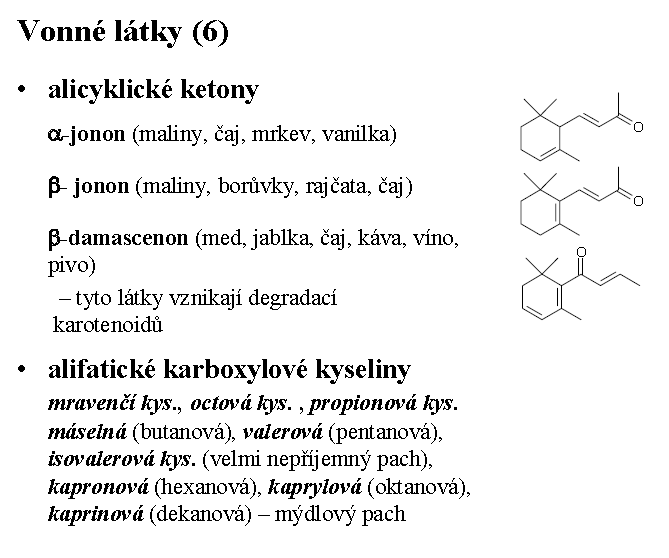 Vonné látky (fragrance)
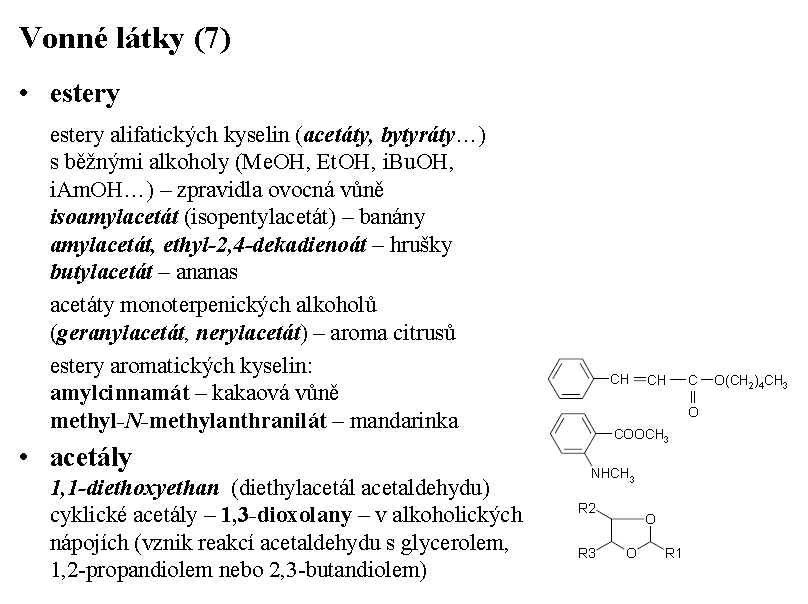 Vonné látky (fragrance)
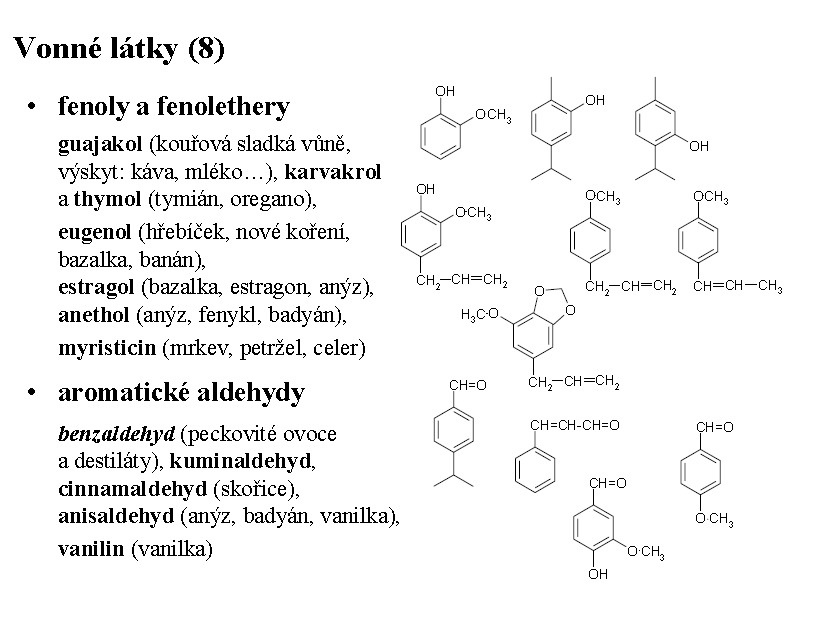 Vonné látky (fragrance)
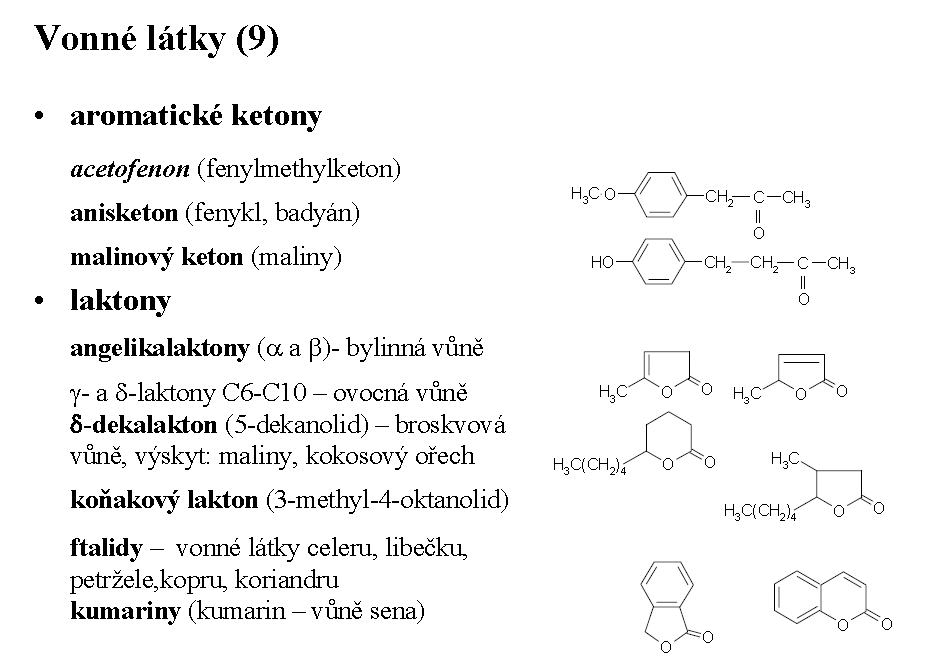 Vonné látky (fragrance)
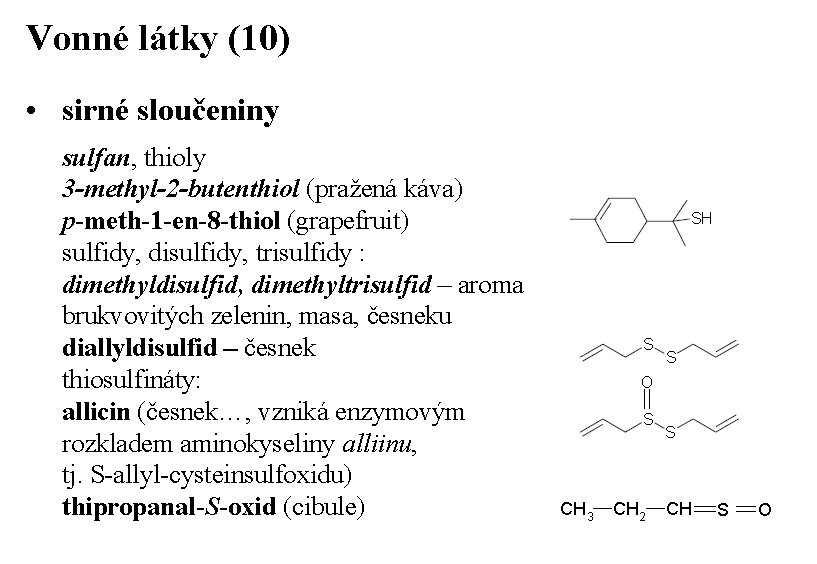 Vonné látky (fragrance)
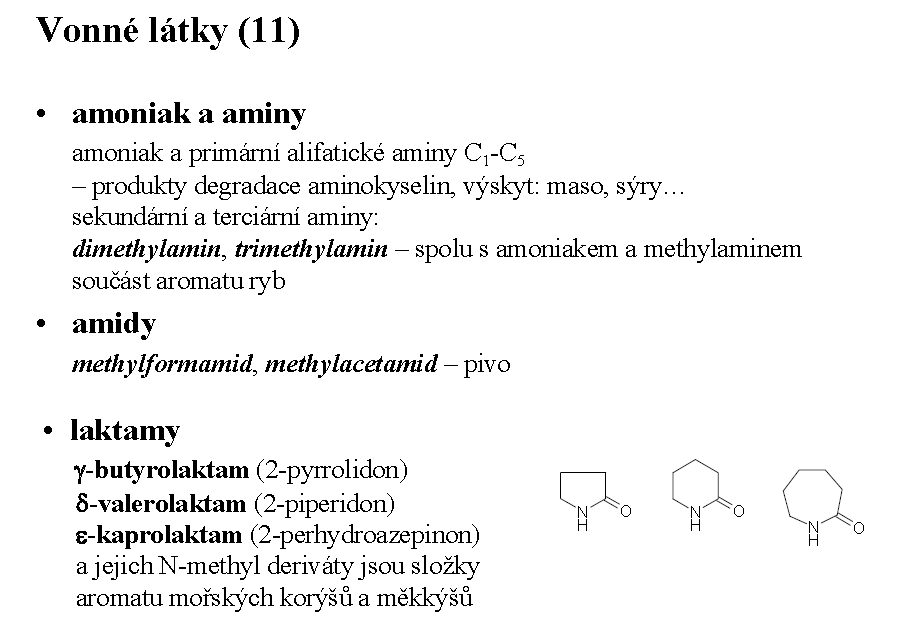 Vonné látky (fragrance)
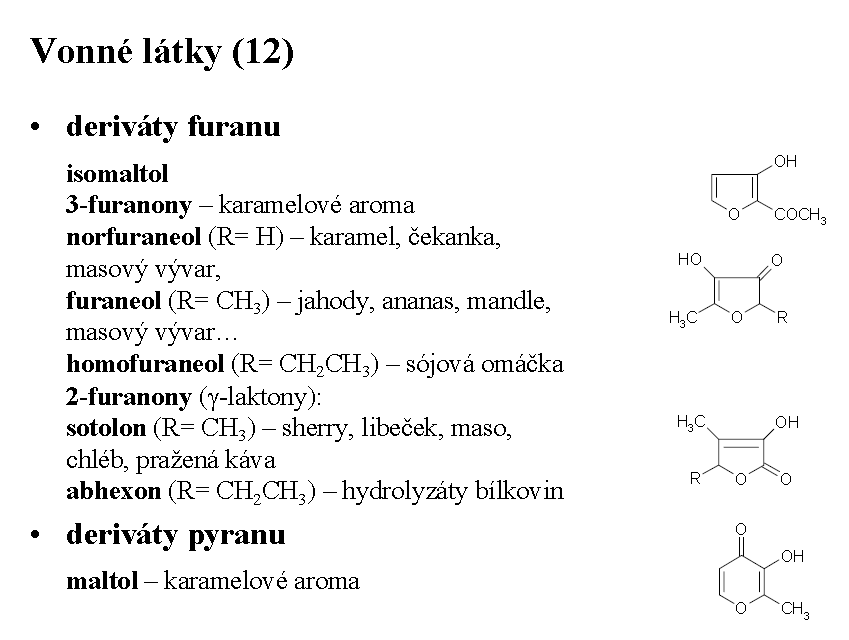 Vonné látky (fragrance)
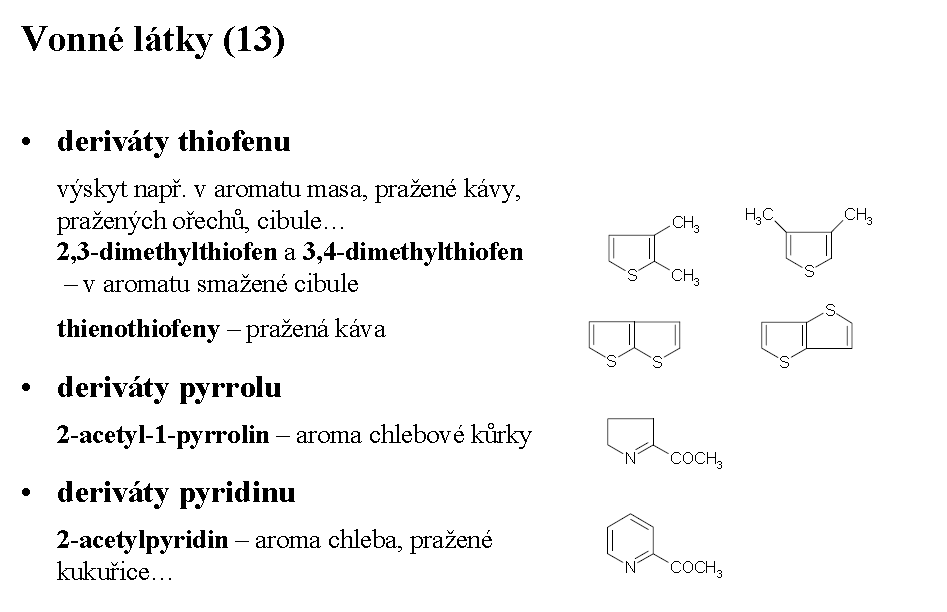 Vonné látky (fragrance)
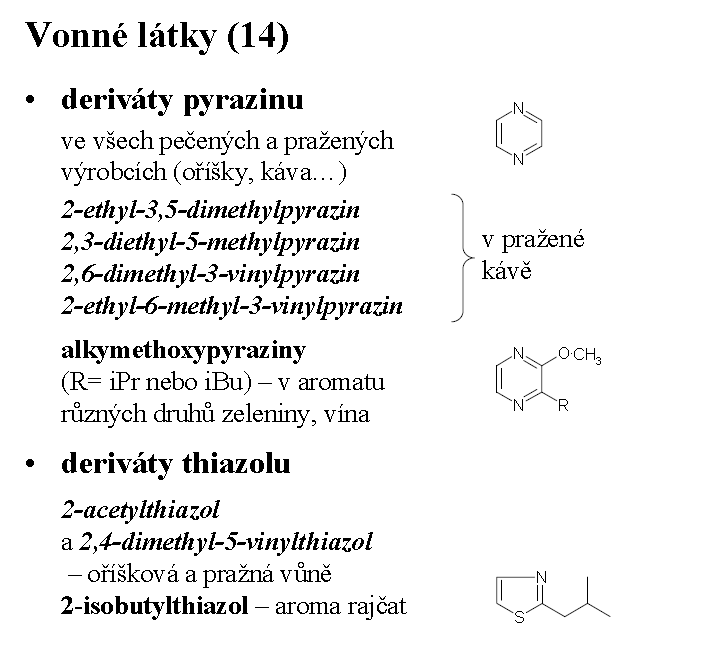 Chuťové látky (příchutě)
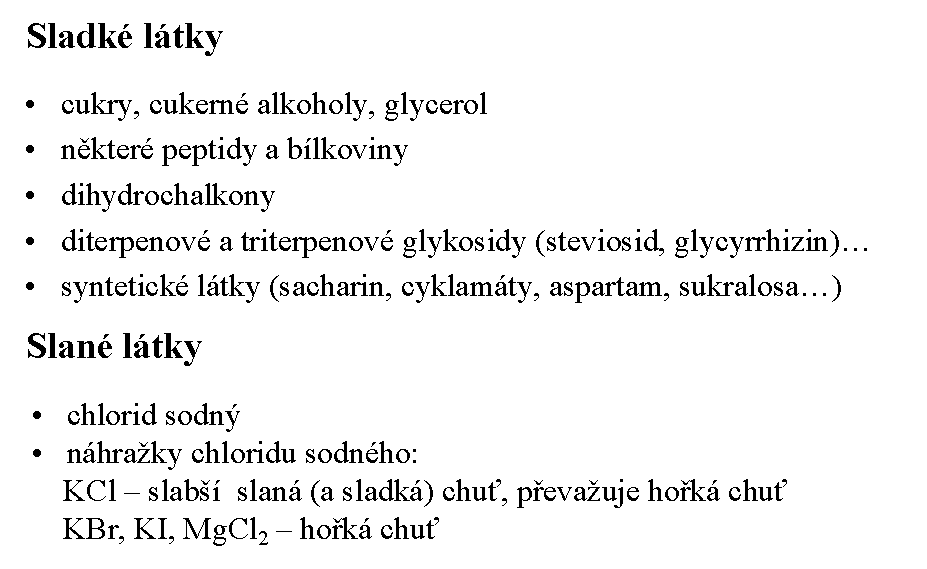 Chuťové látky (příchutě)
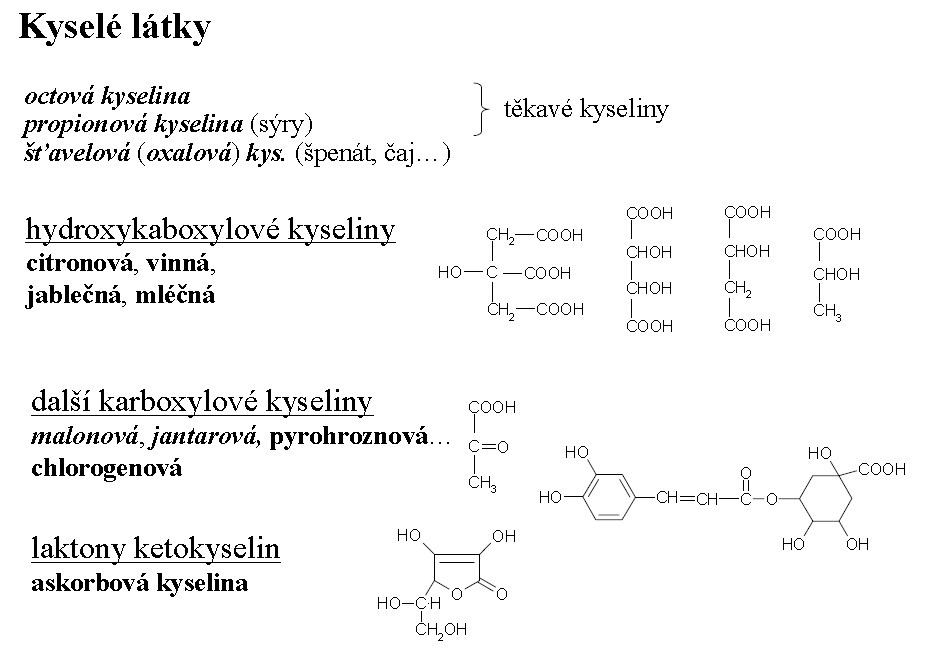 Chuťové látky (příchutě)
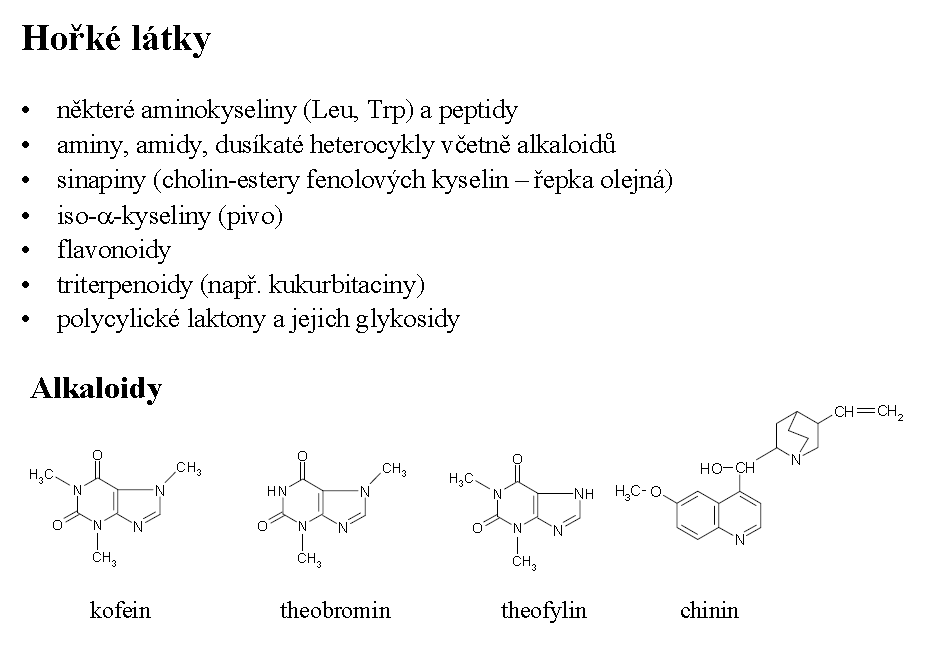 Chuťové látky (příchutě)
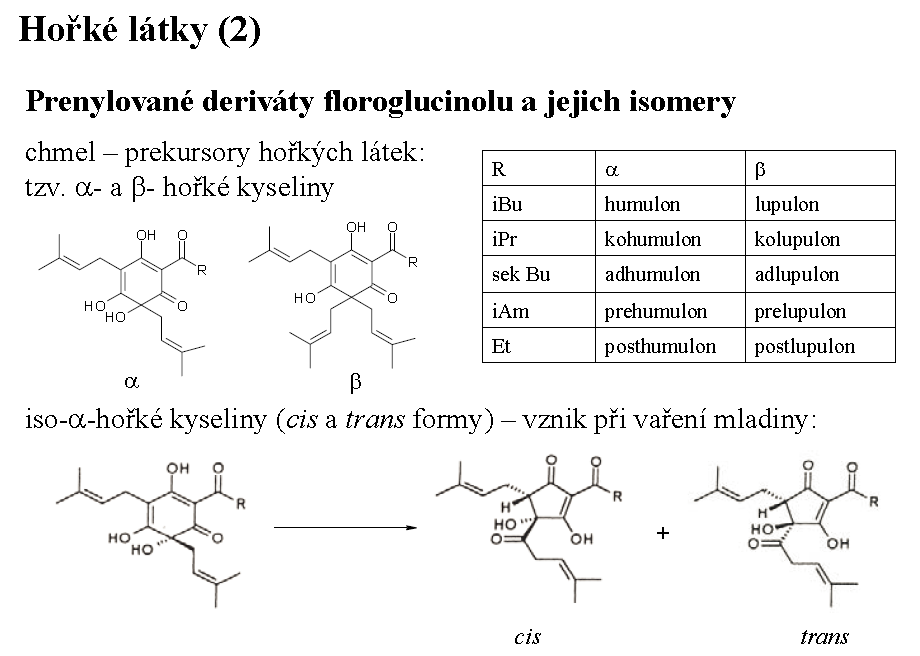 Chuťové látky (příchutě)
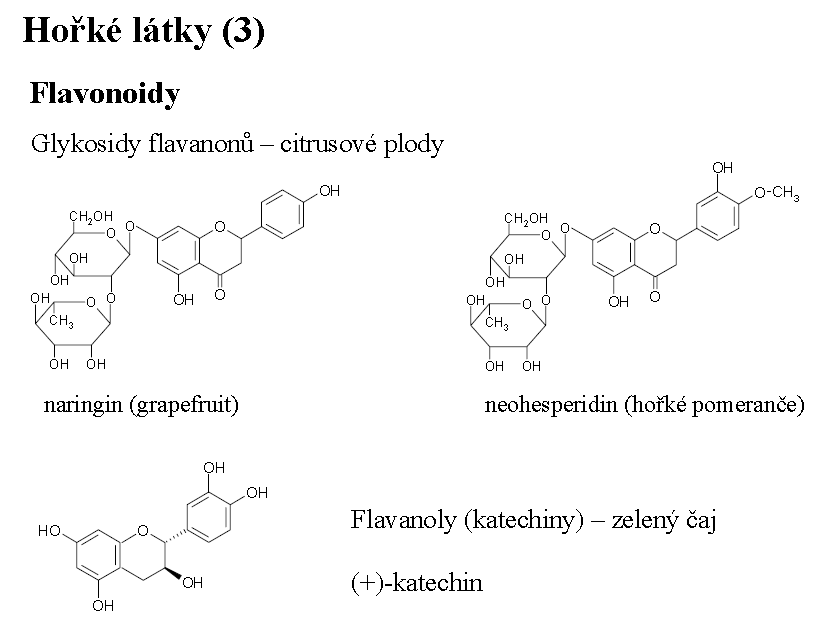 Chuťové látky (příchutě)
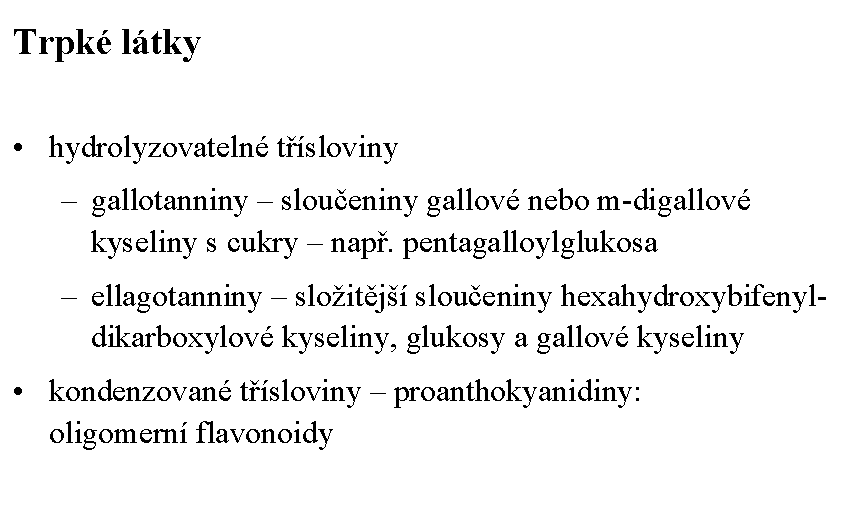 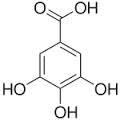 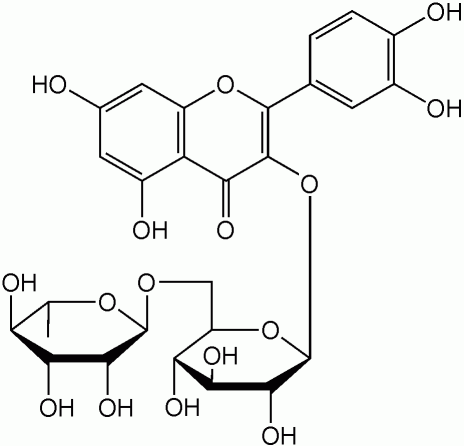